数据跨境中的个人信息保护
原浩
PART 01
我们的个人信息通过哪些途径出境了？
网络空间中，信息是以电子数据的方式，无时不刻的进行着传递和交换。个人交流、业务交易，国家合作，都离不开信息的传递和交换。
预计2025年中国数据量大概在50ZB，全球占比在20-30%左右。
我国设计了“数据出境安全评估”“第三方认证”“标准合同”三种个人信息出境方式。企业作为处理个人信息的主体，可以根据处理的个人信息量和重要程度，选择不同的出境方式。
但是这些法定的出境方式、企业在实践中具体的合法合规程度和用户体验，也需要进行人民群众满意度调查和评价，才能得出是否设计和处理到位、得当的结论。
个人可以决定自己的数据是否、如何出境。
需要注意的是，企业（或者其他数据处理者）是进行出境监管的对象，公民个人自己，不是《网络安全法》《数据安全法》《个人信息保护法》规定的监管对象。
由于数据出境一般需要征得公民同意，因此从这个意义上，公民是自己个人信息安全的第一责任人。
网信办说：拨打国际电话、发送国际电子邮件、通过互联网跨境购物、聊天以及其他个人主动行为，视为已经个人信息主体同意。
但是，这些行为、活动往往是通过APP进行的，这些APP的运营者可能收集、存储和传输了个人信息。因此就需要对个人信息负责：包括采取技术保护机制、管理制度，在合同上约束在境外接受个人信息的主体等等。
不注册，就没法使用APP；同时网络实名制也要求提供基本的个人信息。
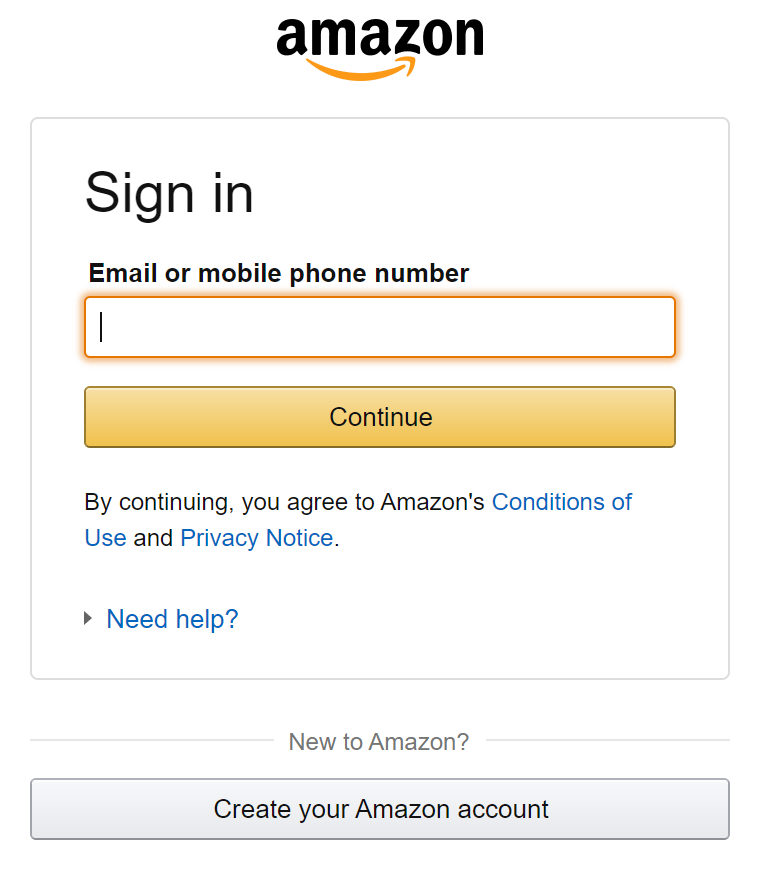 个人往往具有多重身份，除了个人活动，公民也可能是跨国企业、外向企业的员工，这是就涉及到作为员工个人信息的出境。
个人往往具有多重身份，公民也可能作为企业业务合同的联系人，在业务合同和交易中，附带着出境。
个人作为公司员工，参与各种市场活动，比如通过网站、APP注册，参加在华企业的展销活动，个人信息会作为潜在客户信息的一部分传递出境，在华企业的境外总部则可能进一步通过广告、邮件等方式联系员工。
个人往往具有多重身份，一些公民还可能是企业的股东、董事、监事、高级管理人员，这些信息实际上处于可公开查询的状态。
各类信用信息，比如失信信息也处于公开可查询的状态，境内外都可以访问、检索。
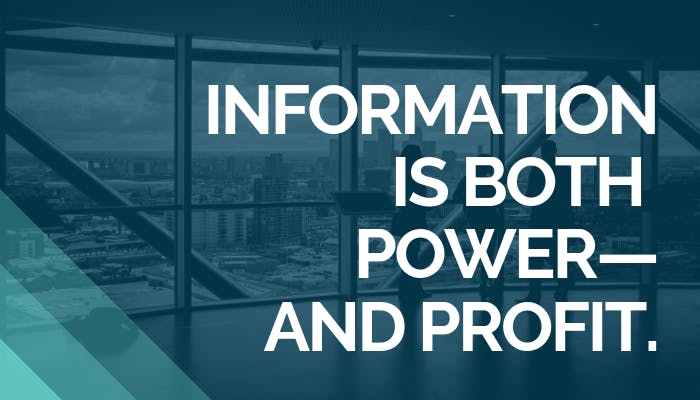 PART 02
如何保护我们的个人信息和维护权利？
事前：如何确定哪些同意，哪些不同意
《个人信息保护法》规定的一个基本要求是“必要性”。
个人需要在使用任何网络服务之前，阅读“隐私政策”“用户协议”，了解APP获取哪些必要信息和“非必要”信息。
比如导航类应用，除了实名制注册外，只需要所在地、出发地和目的地。
APP运营者会给出各种“必要性”的理由，常见的包括：实名制、身份认证、反洗钱、购物网站银行卡信息共享给银行
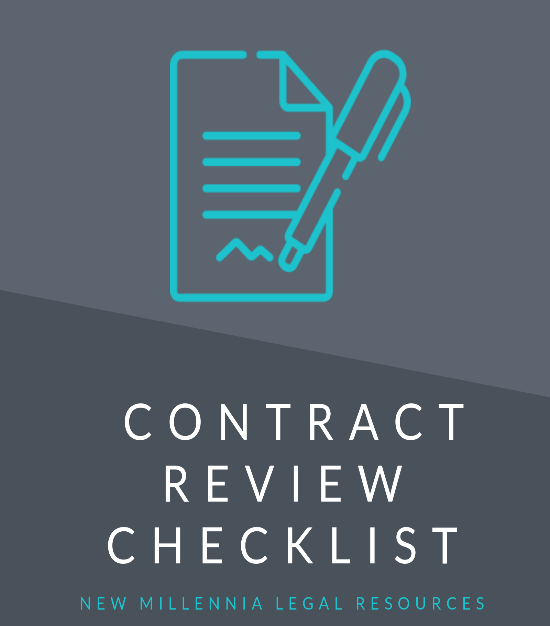 事前：如何确定哪些同意，哪些不同意：出境的必要性
购物、聊天，不出境无法完成交易
作为员工的个人信息，企业人力资源管理，薪资、调岗、保险必要
作为业务联系人，比如为了业务的实施、维护，需要在合同中体现
不知道“被出境”：需要匿名化
被第三方“意外”采集，比如自动驾驶企业采集了车外人信息，判断传感器反应和识别能力的安全和改进目的需要
作为试验对象，比如医学临床中病例信息被采集，在图、片中反应了个人信息
各类商业或非商业的统计、调研数据中的个人信息
这些个人信息需要进行必要的处理——匿名化：不可逆的无法识别个人信息。
知道要出境，需取得同意
企业总是很机智，在采集时就“单独”说明需要出境。此时如果个人同意，就符合“单独”同意的法律要求。
从事前风险预防的考虑，对于未经同意的、非必要的、没有进行匿名化处理的，可以拒绝、撤回和撤销数据出境
事中：可以采取哪些方式停止、更正、转移、撤销、删除、查阅个人的同意
如果出境活动取消、解除或者终止，可以发出权利请求，要求停止、删除、复制个人信息
《个人信息保护法》的法定权利
标准合同的约定权利
数据出境相关合同约定的权利
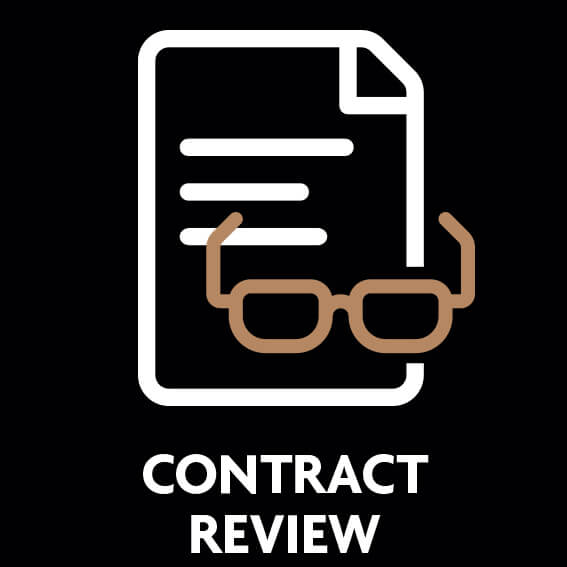 从事中止损出发：公民需要实时关注自己的信息在哪里、如何用、怎么停——一般是向境内APP运营者提出，也可以向境外接收方提出
事后：个人如何维权和救济
罚款：按照《个人信息保护法》：责令改正，给予警告，没收违法所得，责令暂停或者终止提供服务；拒不改正的，100万到5000万（或上一年度营业额5%)
赔偿：按照《标准合同》或者《数据出境相关合同》，承担损害赔偿等侵权责任
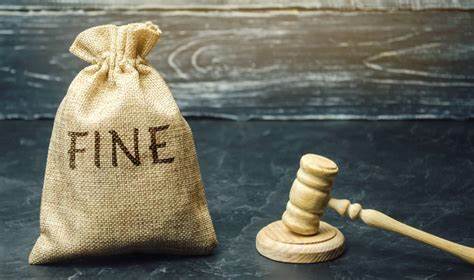 事后：个人如何维权的途径
法律构造了一条相对完整的从事前、事中到事后的保护链。意味着如果没有同意机制、没有阻断机制、没有救济机制，个人信息就不具备出境的条件——因为法律没有想好如何保护这些出境的个人信息
信息流动的本质和多重属性：焦虑、挫败、妥协、灵动
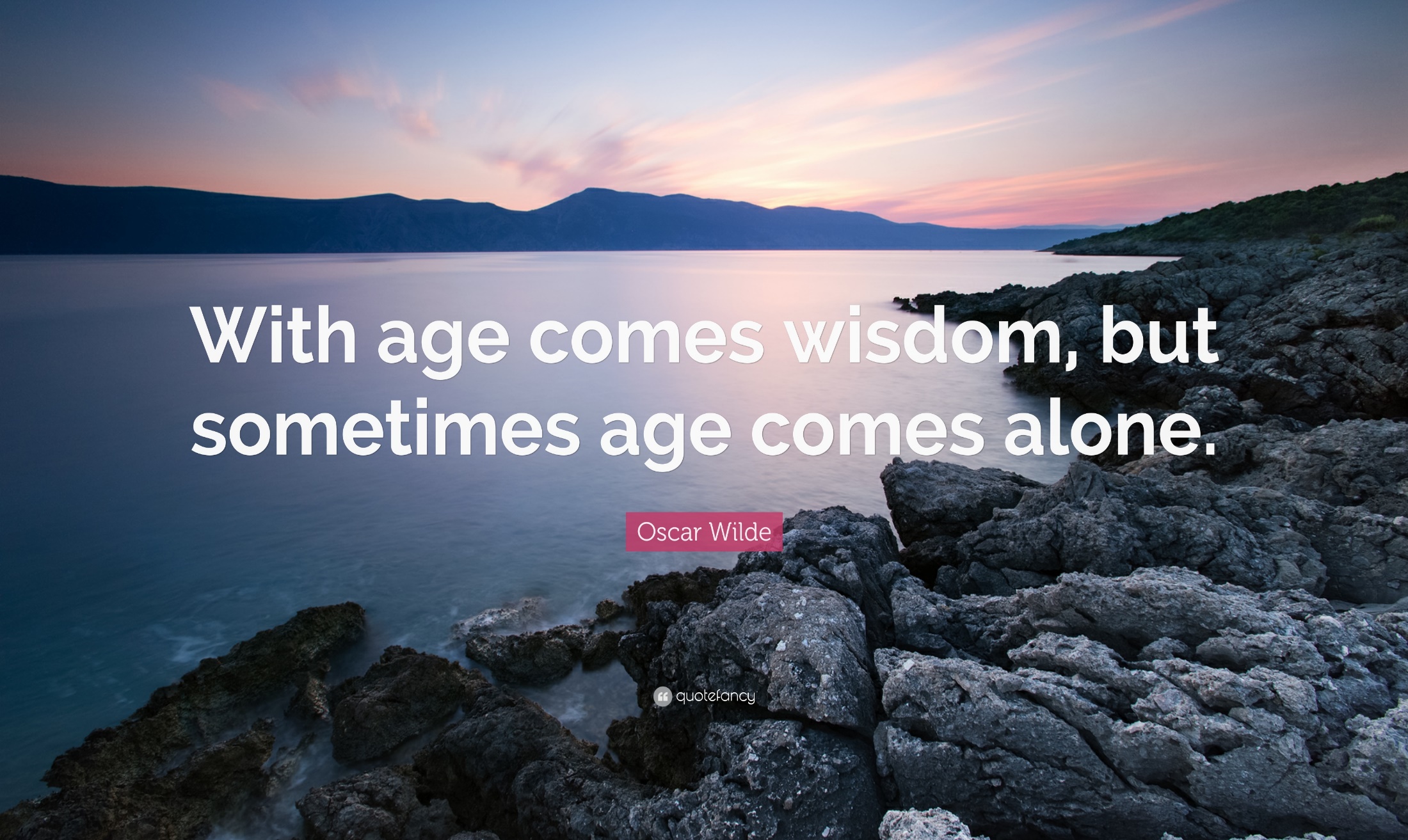 谢 谢！